Группа «Нарцисс»
Средняя группа №9
Наш девиз: 
Мы ребята смелые, 
Ловкие, умелые. 
Растём – познавая, 
Учимся – играя!
С нами работают
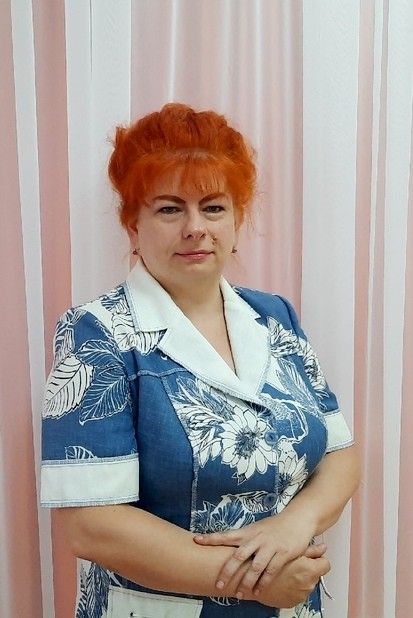 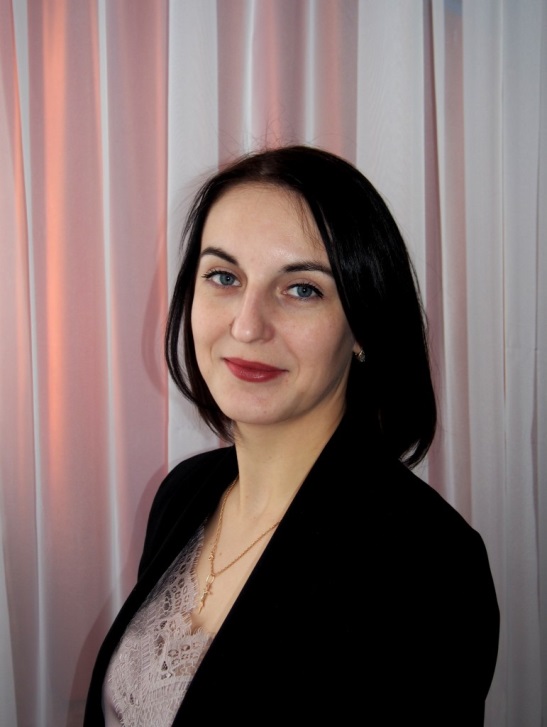 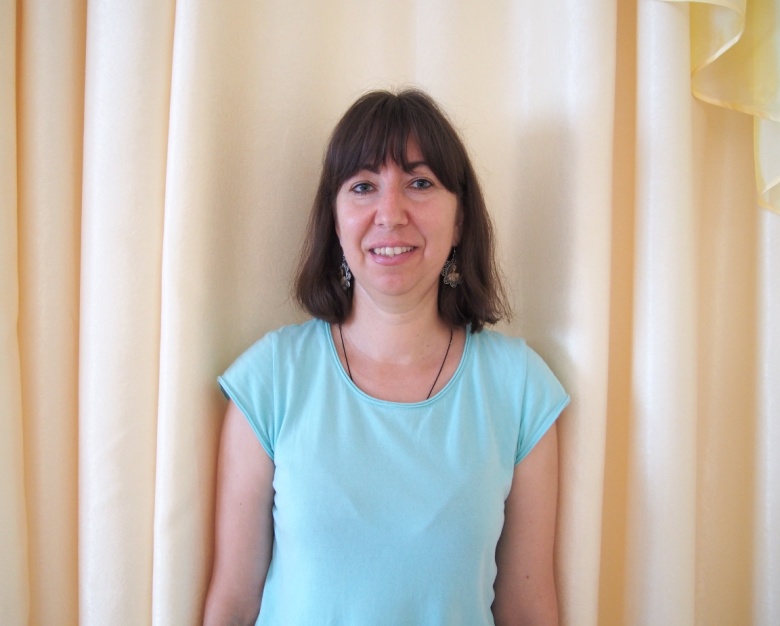 Воспитатель
Зайцева Елена Александровна
Воспитатель
Конова Наталья Николаевна
Помощник воспитателя
Кленина Елена Анатольевна
Распорядок дня
Прием детей, самостоятельная деятельность                                                      7:00-8:10
Утренняя гимнастика                                                                                                    8:10-8:20
Подготовка к завтраку, завтрак                                                                                 8:10-8:50
Игры, подготовка к занятиям                                                                                     8:50-9:00
Организованная образовательная 
деятельность                                                                                                                   9:00-10:00
Второй завтрак                                                                                                               9:45-10:00
Подготовка к прогулке, прогулка                                                                             10:00-11:20
Возвращение с прогулки, самостоятельная деятельность                              11:20-11:45
Обед                                                                                                                                  11:45-12:15
Подготовка ко сну                                                                                                         12:15-12:30
Дневной сон                                                                                                                   12:30-15:00
Постепенный подъем, закаливающие процедуры                                            15:00-15:20
Занятия по подгруппам с перерывами                                                                  15:20-15:35
Самостоятельная деятельность, чтение художественной литературы        15:35-16:00
Подготовка к ужину, ужин                                                                                         16:00-16:20
Игры, подготовка и выход на прогулку, уход детей домой                             16:20-17:30
Образовательная деятельность
Понедельник
9:00-9:20 Художественное творчество (рисование)
9:30-9:50 Музыка
Вторник
9:00-9:20 Познание (ФЭМП)
9:35-9:55 ФИЗО
15:30 Художественное чтение. Театрализованная деятельность
Среда
9:00-9:20 Развитие речи
9:30-9:50 Музыка
15:30 Развлечения
Четверг
9:00-9:20 Познание (Поз. исл., ФЦКМ)
10:30-10:50 ФИЗО (прогулка)
15:30 Конструирование
Пятница 
9:00-9:20 ФИЗО
9:45-10:05 Художественное творчество (лепка/аппликация)
Вторая половина дня – хозяйственно-бытовой труд
Заниматься интересно, многому здесь учимся. Любознательны мы очень, С нами не соскучишься!
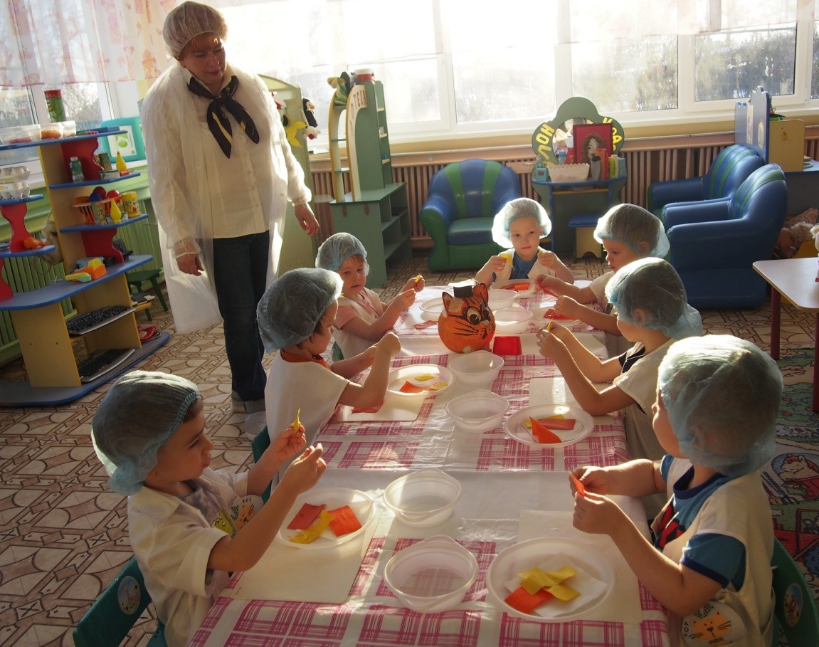 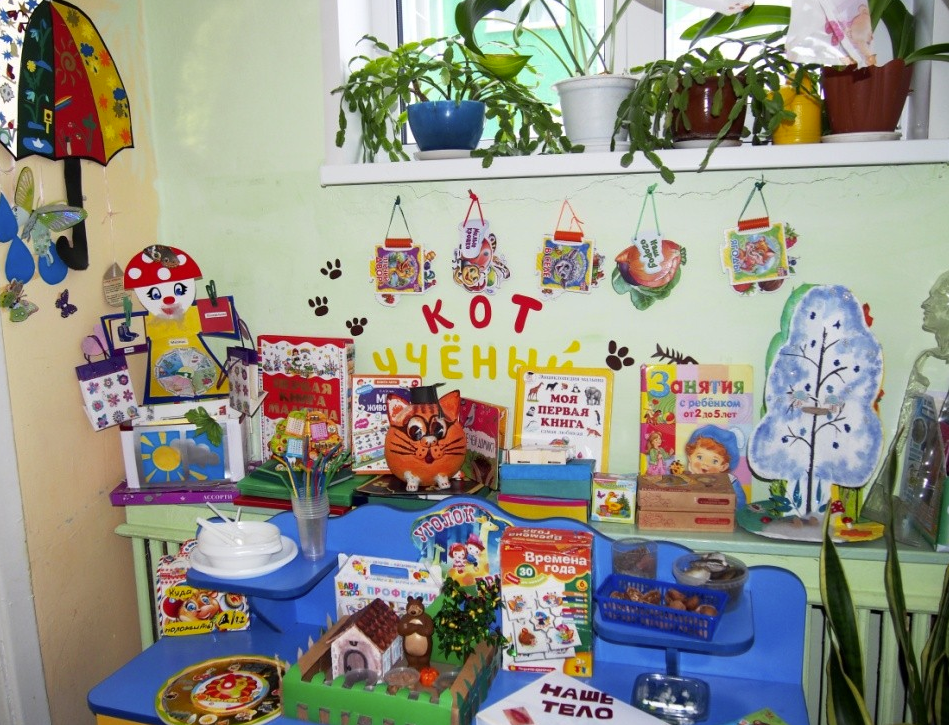 Как цветочки на полянке мы дружны и веселы, выручаем мы друг друга – это значит вместе мы!
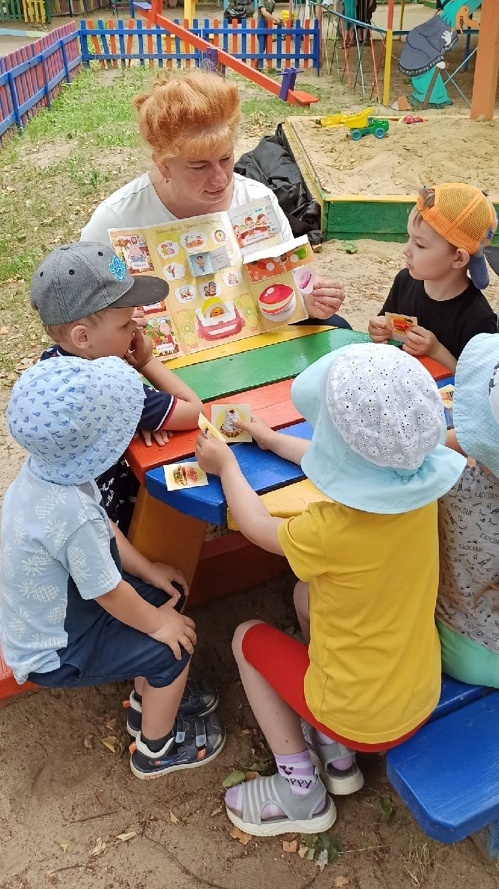 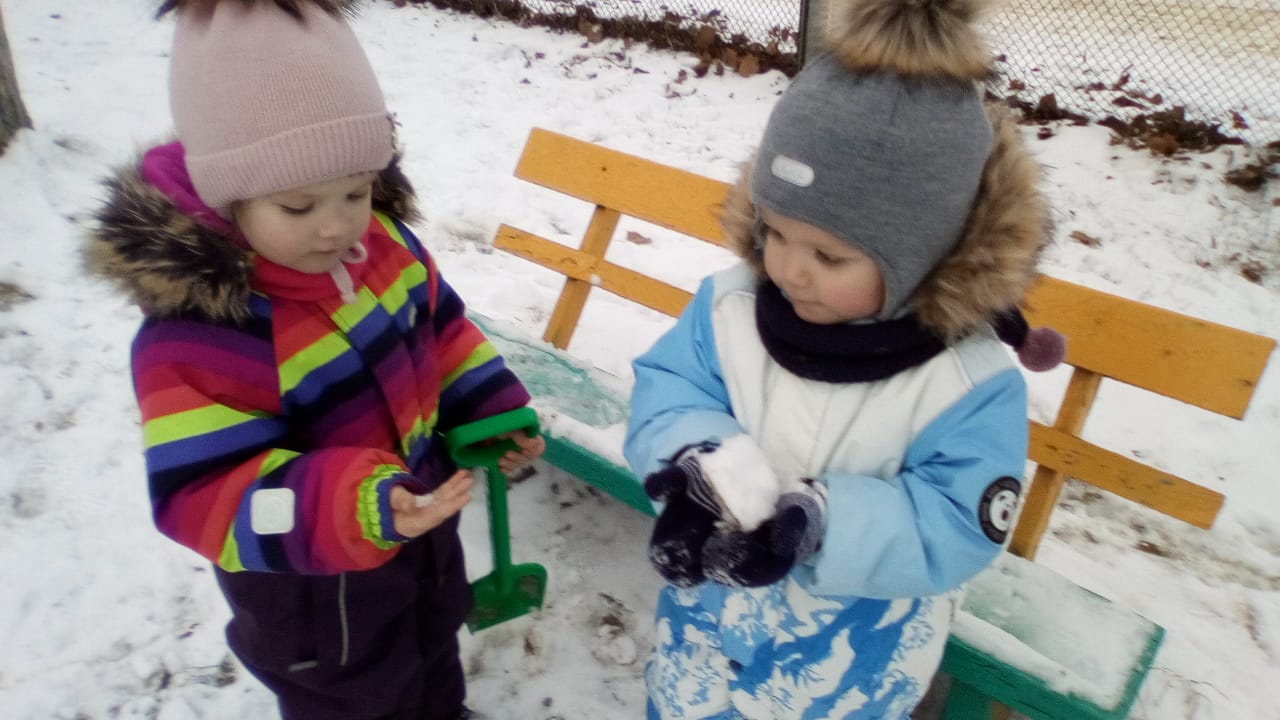 Любим мы и развлекаться, танцевать и улыбаться!
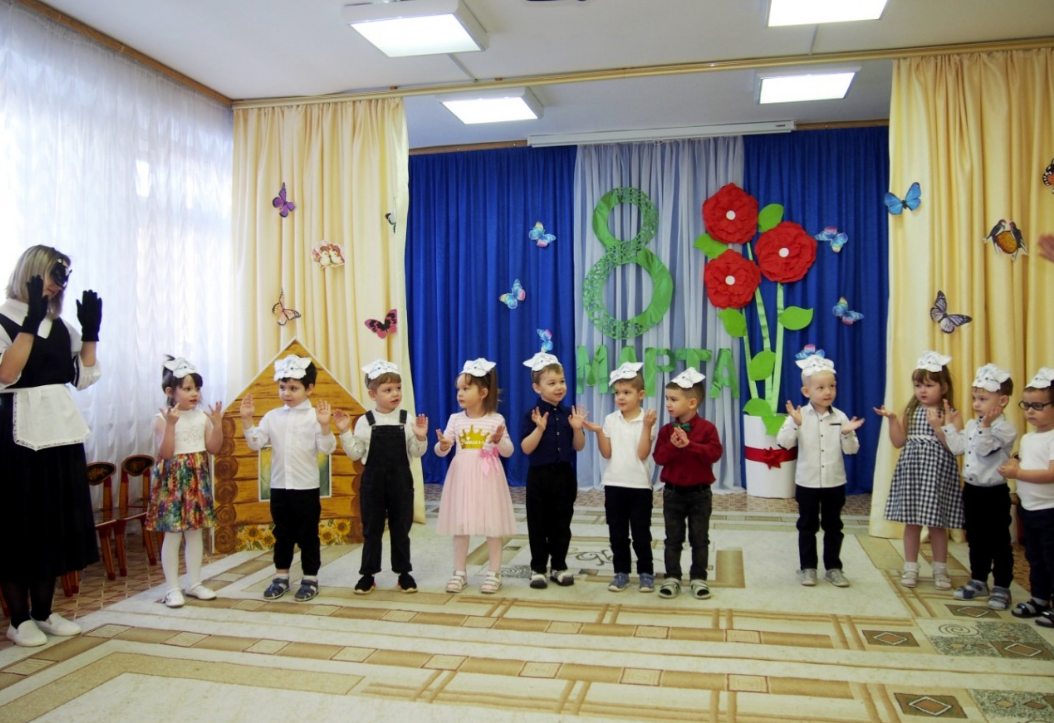 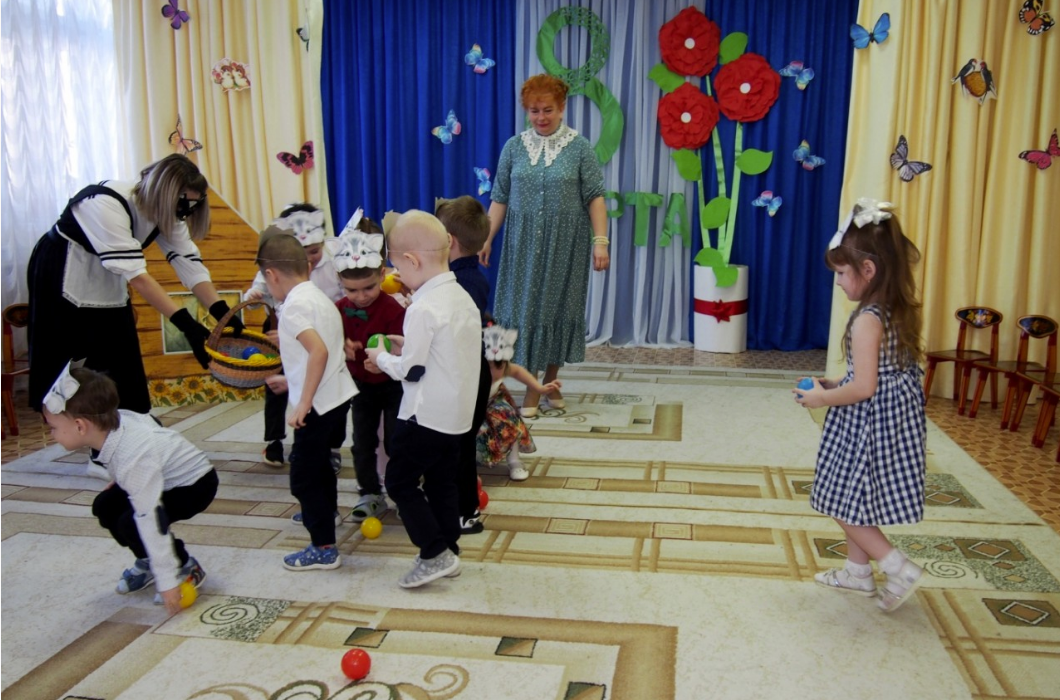 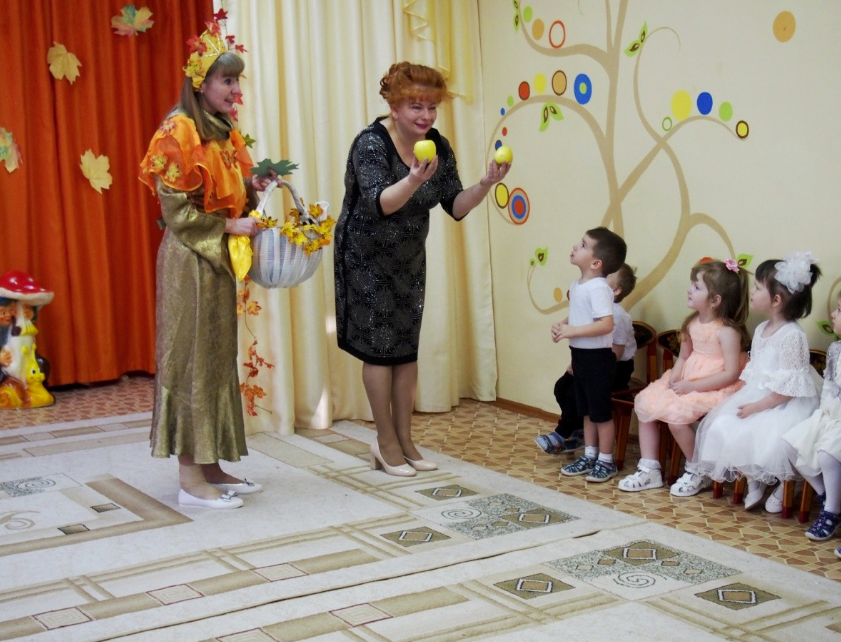 Если хочешь быть здоров – закаляйся!
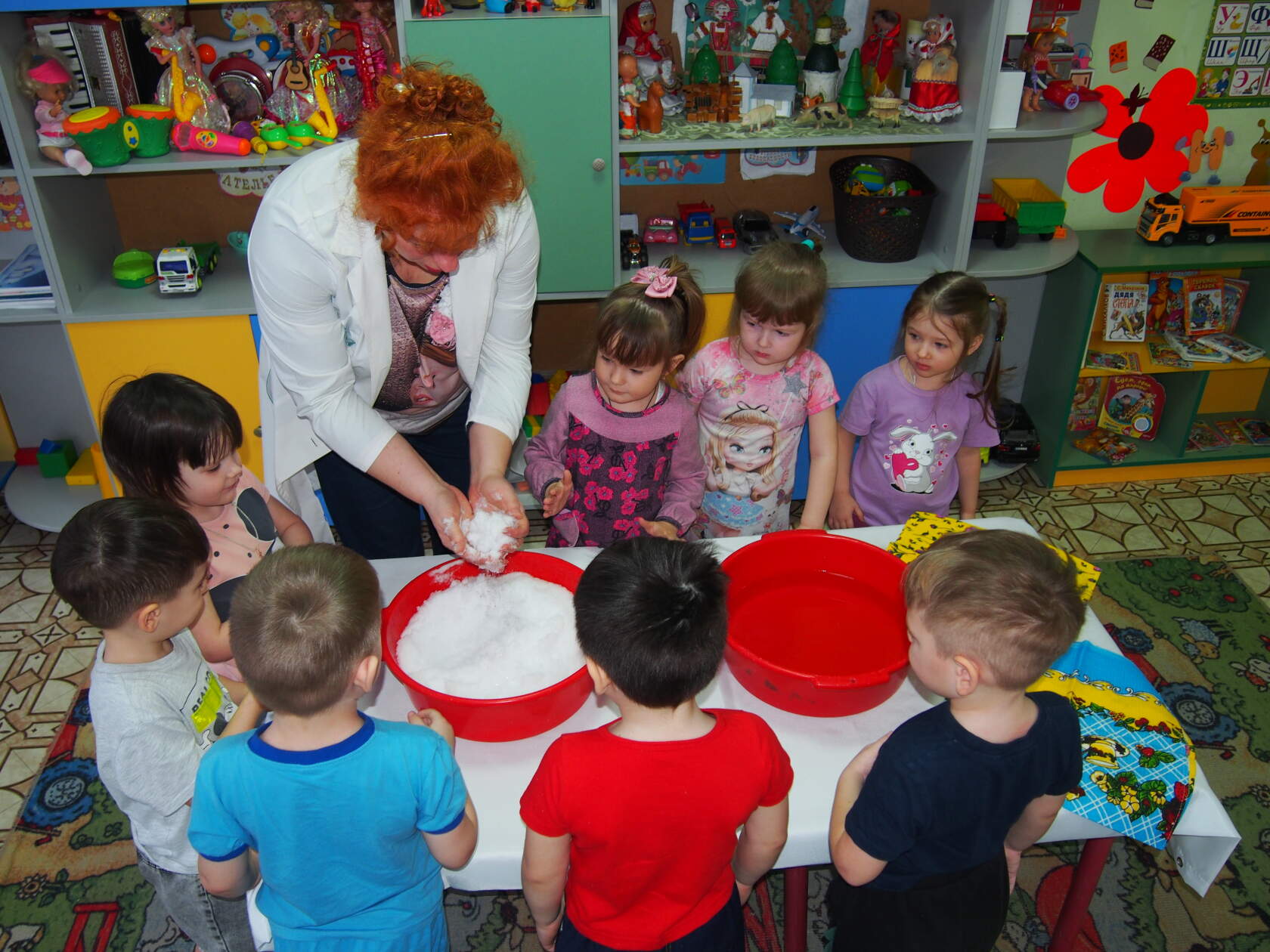 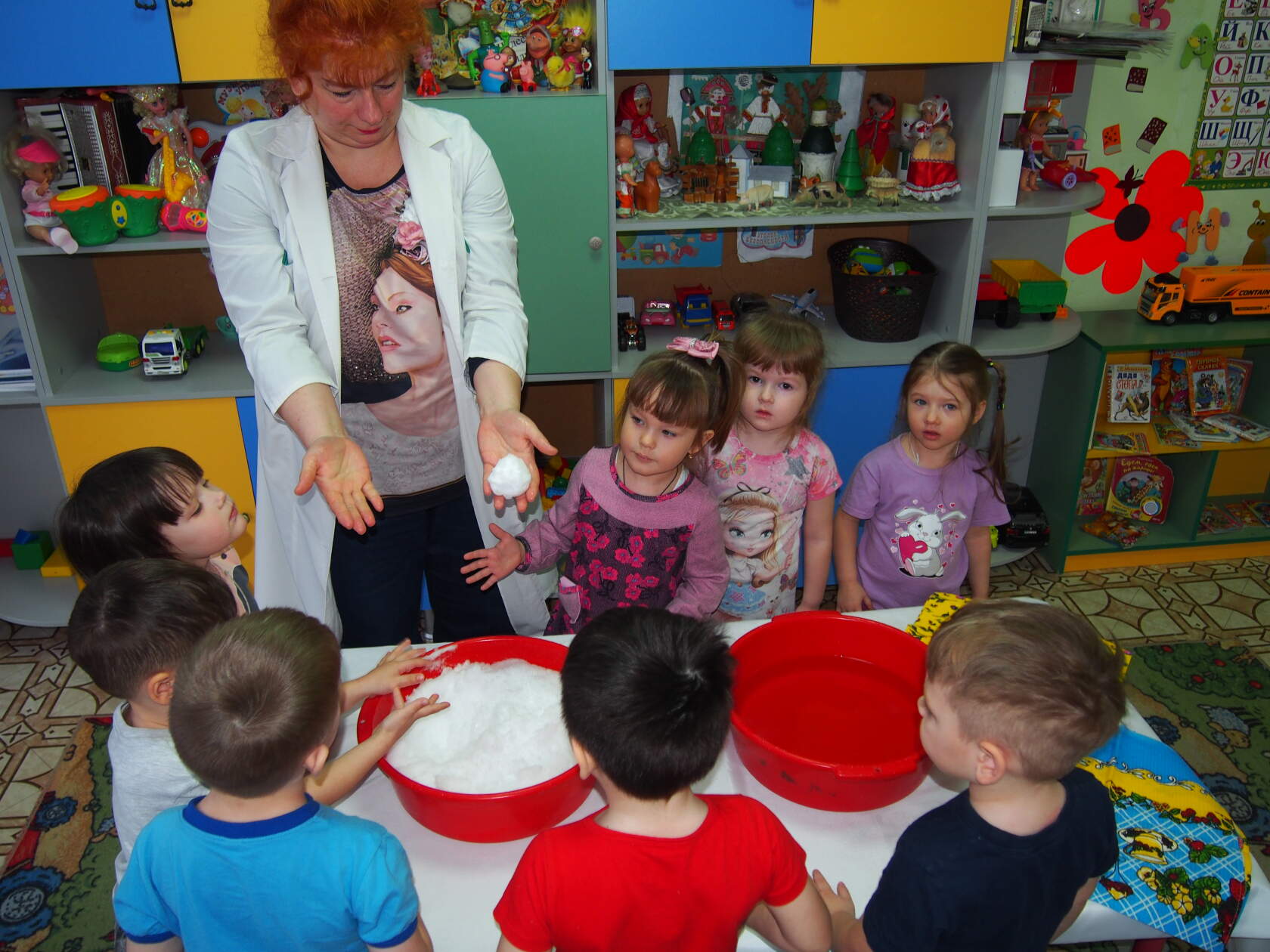 Мы сегодня утром рано умывались из-под крана
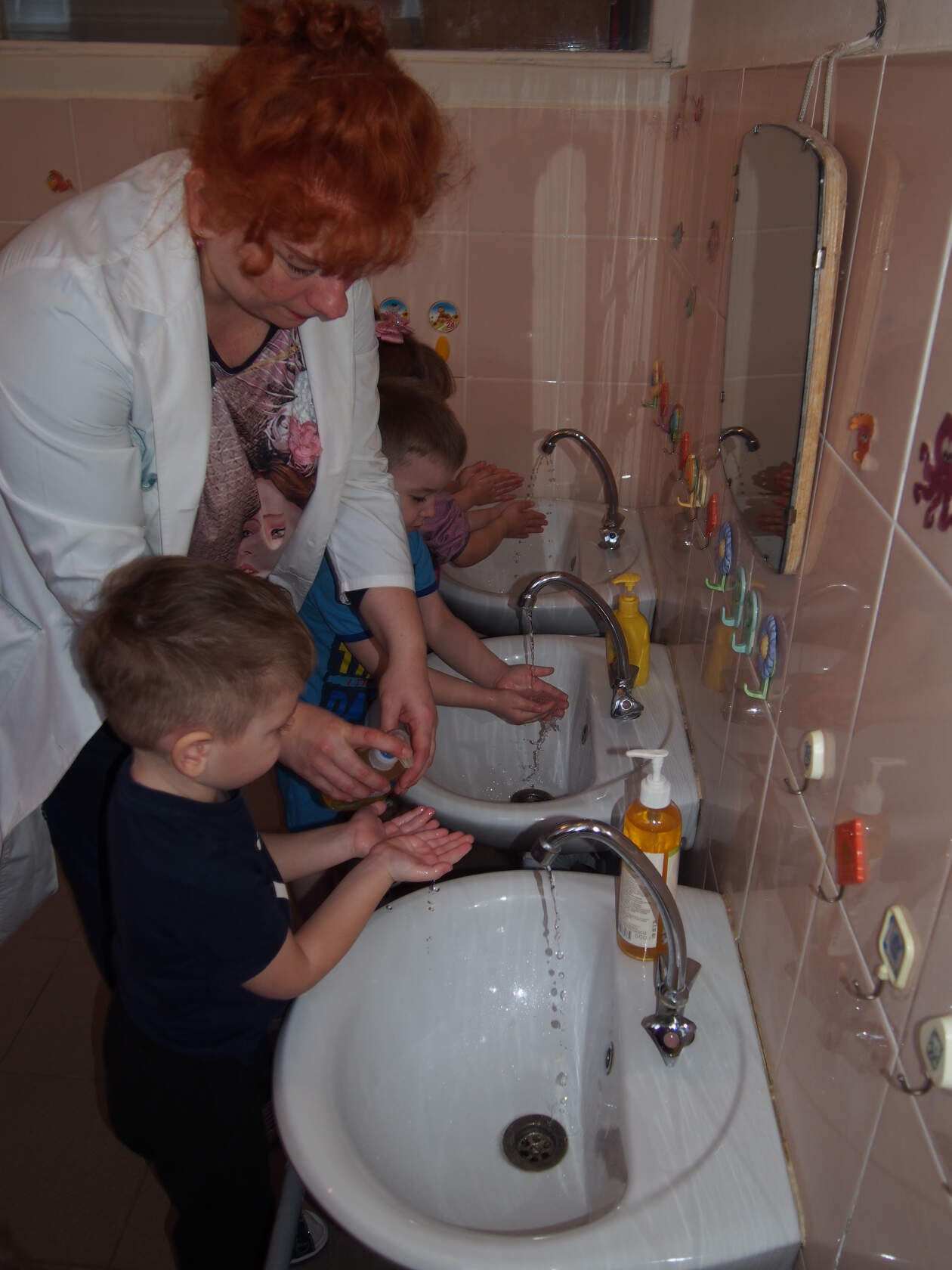 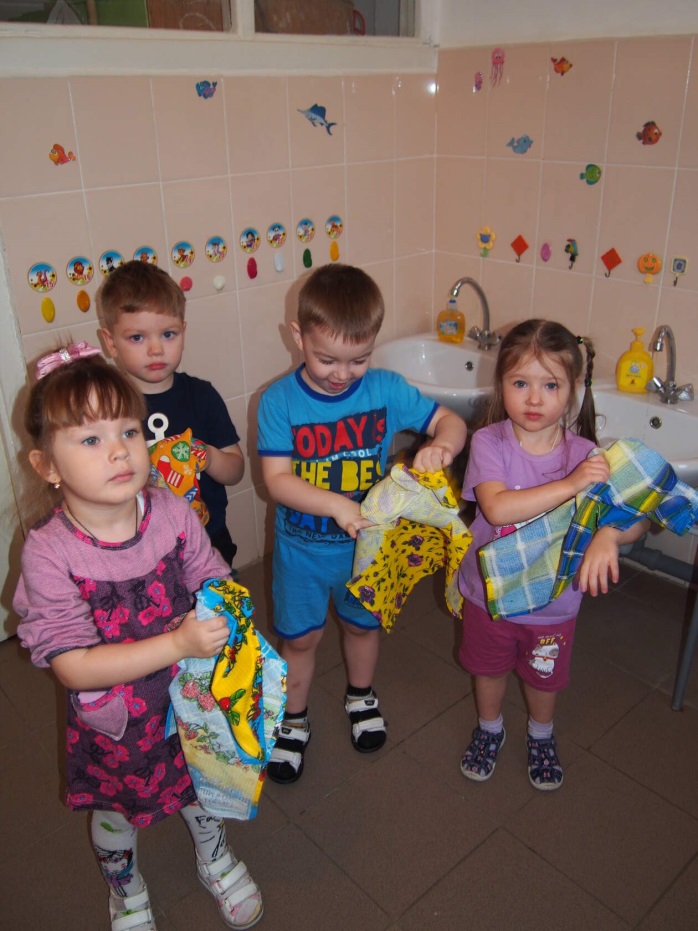 В нашей группе хорошо, Приходите к нам ещё!
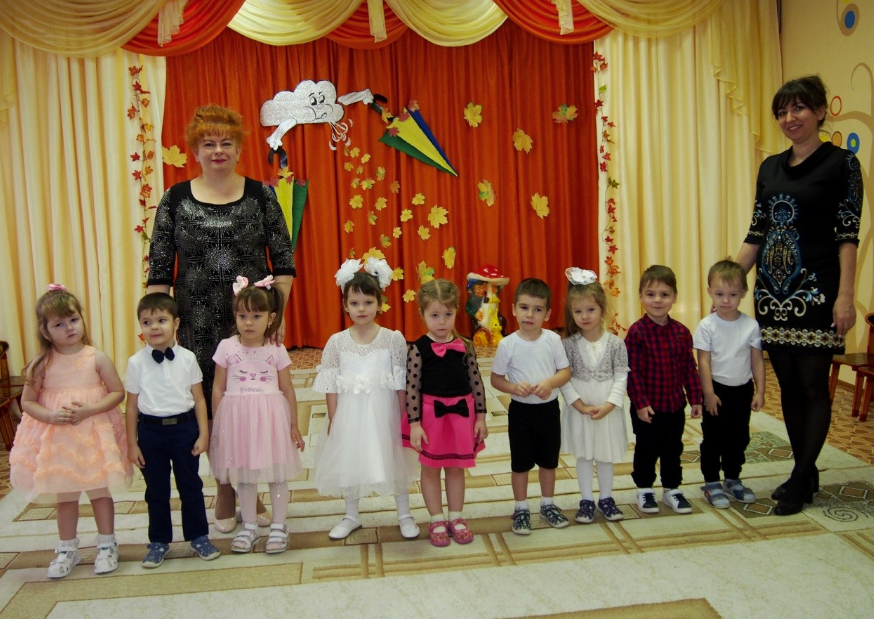